Právní a obchodní podstata TERM-SHEETU
Důvěrné
Draft
22. března 2012
Definice
Dokument, který vymezuje základní strukturu a        podmínky transakce (akvizice společnosti)

Nemá pevně danou formu (neformální dokument)

Většinou nezávazný indikativní dokument    (nejedná se o smlouvu) 

Podmínky nastaveny stručně a přehledně v bodech
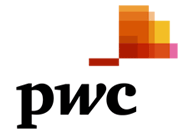 Podoba, Funkce, Alternativa
Podoba:
	- Jednostranný návrh
	- Dohoda dvou stran

Funkce:
	- Ověřit stanovisko a očekávání prodávajícího
	- Nastavit podmínky transakce

Alternativa k TERM SHEETU: LOI
	- Vyjádření zájmu, Dohoda o záměru,…
	- forma dopisu
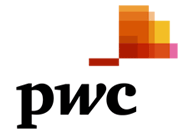 Procesní dokumenty
NDA	     				     SPA
LOI	    TS	      MOU
NDA 	– Non Disclosure Agreement
			» Confidentiality Agreement (CA)
			» Confidential Disclosure Agreement (CDA)
LOI  	– Letter of Intent
TS 	– Term Sheet
MOU 	– Memorandum of Understanding
SPA 	– Share Purchase Agreement
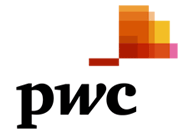 Procesní dokumenty 2
NDA	      				      SPA
LOI	    TS	      MOU
LOI / TS / MOU – obdobný účel
Nezávazné vyjádření jedné strany, případně nezávazná dohoda dvou a více stran
Rozdíly v podobě LOI/TS 
Rozdíl ve formě TS/MOU
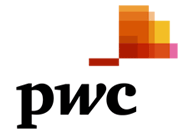 Závazná ujednání
Cena 					ANO/NE
Podmínky ceny				ANO/NE
Termíny					ANO/NE
Exkluzivita				ANO/NE
Mlčenlivost kupující			ANO/NE
Mlčenlivost prodávající 		ANO/NE
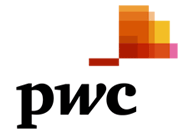 Proces z pohledu prodávajícího
NDA	      				      SPA
LOI	    TS	      MOU
Binding Bid
(SPA)
NDA
Indicative Offer
Term Sheet
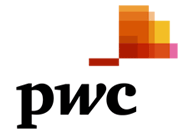 Použití TERM-SHEETU
Záleží na:
Nastavení procesu (formální/neformální)
Typu investora (finanční/strategický)
Zkušenostech a zvyklostech investora (lokální čeští investoři, Evropa, USA, Indie,…) 
… kulturní rozdíly, standardy v M&A, odhad aktuální situace,…
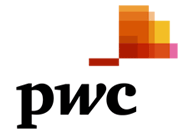 Obsah TERM-SHEETU
Předmět prodeje
Cena, stanovení ceny a úhrada ceny
Podmínky realizace transakce, platební podmínky
Časový harmonogram
Základní rozsah prohlášení a záruk
Mlčenlivost
Exkluzivita
Řešení sporů, smluvní pokuta
Vedlejší ujednání (tzv. Side Letter)
Ostatní
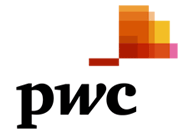 Dohoda o mlčenlivosti I
Nezbytnost zajištění ochrany důvěrných informací a obchodního tajemství v rámci due diligence
Obchodní tajemství: §17 a násl. Obchodního zákoníku
Ochrana informací předaných při jednání o smlouvě: §271 obchodního zákoníku
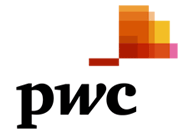 Dohoda o mlčenlivosti II
Smlouva o důvěrnosti informací: 
definice důvěrných informací 
základní závazky
povinnost vrácení nebo zničení důvěrných informací
ochrana osobních údajů a jiné speciální předpisy
nápravné prostředky a řešení sporů
trvání smlouvy
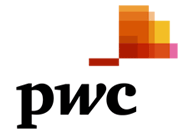 Závěr
Děkuji za pozornost
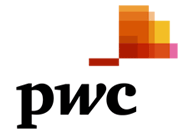